Advertising
4-3-18
Look Around the Room
How many advertisements or logos do you see around the room.
Consumerism
Consumerism is the cultural value that (1) promotes the idea that spending money is good for the economy and good for the well-being of individuals, (2) promotes the idea that spending money is a fun and pleasurable activity, and (3) states that problems in one’s life can be solved through purchasing the right product.
1890-1929
The U.S. was going through a period of transition.  The population of the U.S. was moving from rural areas to urban areas, and the economy was moving from an agrarian economy to a manufacturing economy.
Agrarian meant that people made their own stuff.
Rise of Advertising
With the influx of manufactured items (instead of homemade ones) came the boom of the advertising industry.  
Ads were primarily in magazines and newspapers during this time
Ads tried to influence people by using people’s concerns about appearing wealthy.
Personal Hygiene and Appearance
Advertising during this time also emphasized the importance of personal hygiene and appearance, which helped create a widespread self-consciousness about appearance, for the most part, had not been prevalent in America.
1950’s
This was another big era in American life marked by the strong push be advertisers to encourage consumerism in the post World War II era.
During this time, TV started becoming an item in most American homes.
Sponsors
In early TV, there was not commercials as we see today.  Instead, the shows has a sponsor.  The sponsor usually ran a long ad at the beginning, middle and end of a program, some of these ads featured the television characters themselves using the sponsor’s products.

https://www.youtube.com/watch?v=yILIEFaK5F8
Character Wealth
One effect of the sponsors’ push for characters who visibly used products in their homes was TV shows quickly came to focus almost exclusively on people who were at least middle class.

http://www.youtube.com/watch?v=wnIC7j-xrUY
Three Kinds of Advertising today
1.  Traditional Advertising
2.  Product Placement
3.  Programming that promotes consumerism without necessarily promoting a specific product.
Examples:  Traditional Advertising
https://www.youtube.com/watch?v=4d8ZDSyFS2g
Example:  Product Placement
https://www.youtube.com/watch?v=GP9enms7xY4
Example:  Promoting Consumerism
https://www.youtube.com/watch?v=TImaPtHBZng
Have a nice day!
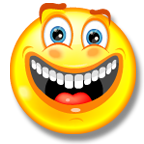